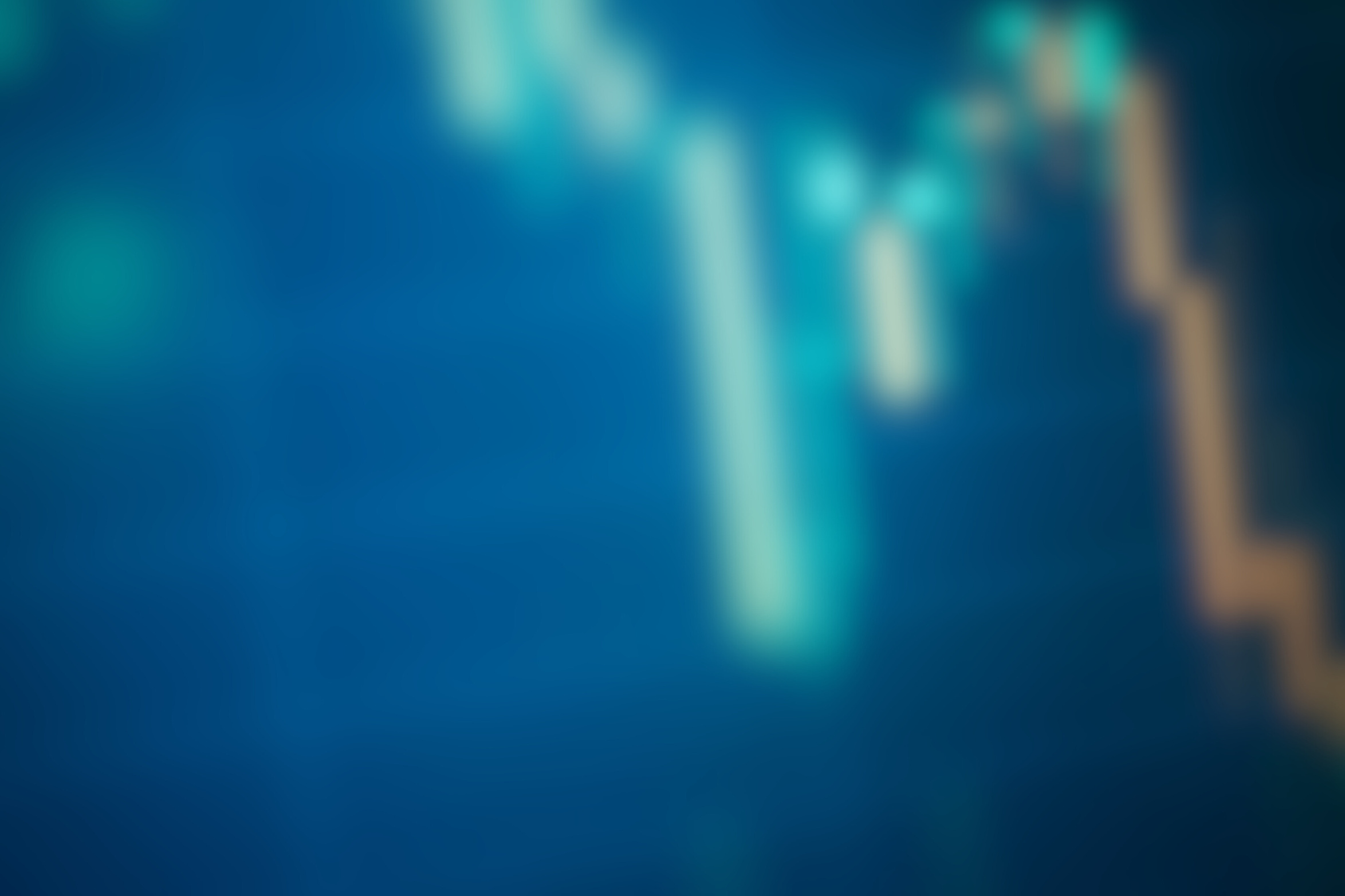 Część 4: Zagrożenia i szanse klimatyczne
Poznaj relację między zagrożeniami/szansami klimatycznymi a ryzykiem finansowym
©BETTER FINANCE 2023
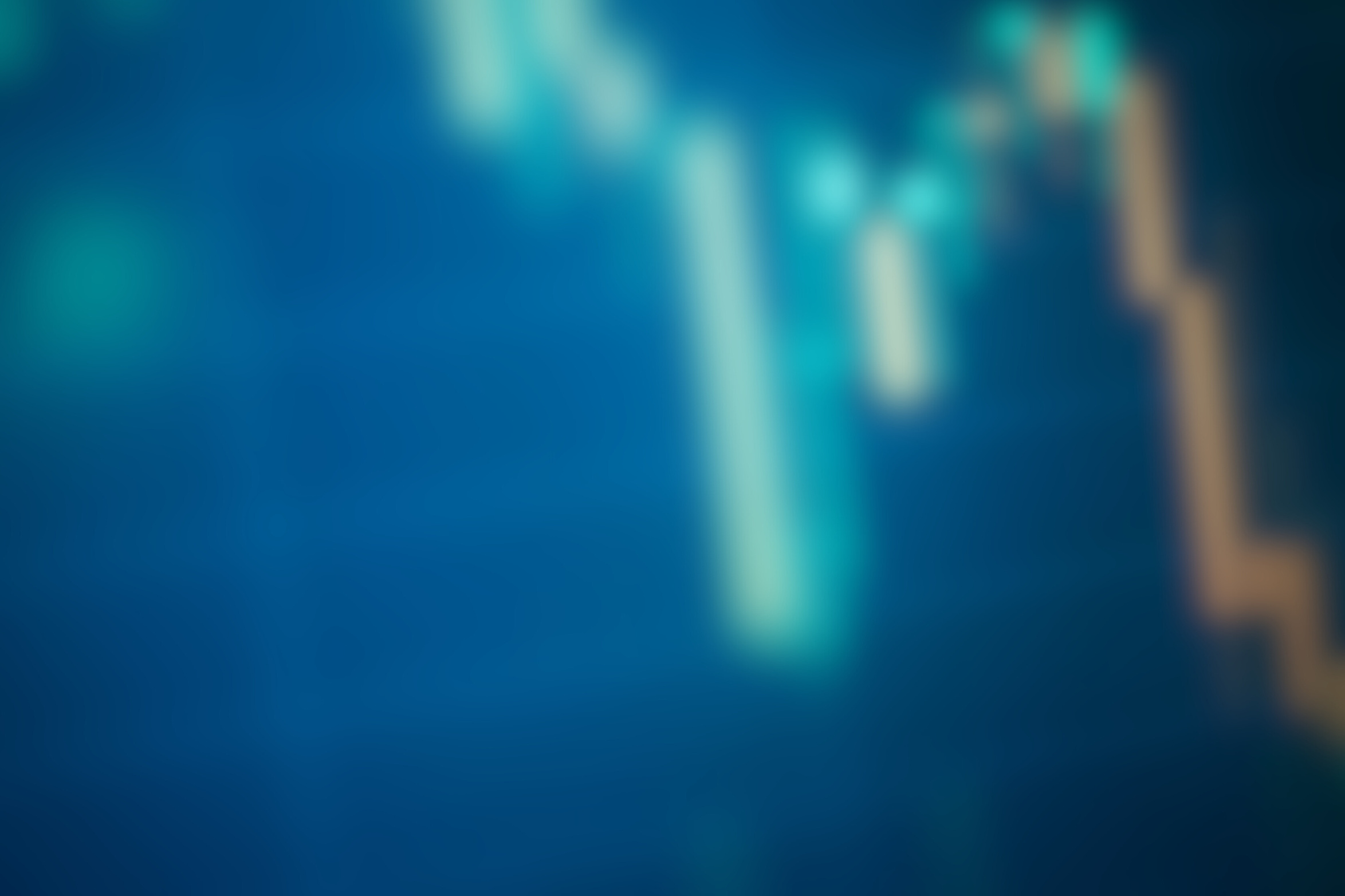 ZASTRZEŻENIE
Invest for Better Climate EU to edukacyjna inicjatywa non-profit. Nie stanowi doradztwa inwestycyjnego. Informacje i materiały zawarte w tym kursie są oferowane wyłącznie do ogólnych celów edukacyjnych i nie są przeznaczone do świadczenia usług planowania finansowego, doradztwa prawnego, podatkowego, księgowego ani inwestycyjnego. Strategie lub opisy jakichkolwiek inwestycji nie oznaczają ich poparcia. 
Zawsze przeprowadzaj własne badania i/lub konsultuj się z profesjonalistami przed podjęciem jakichkolwiek decyzji inwestycyjnych. Przed każdą transakcją, upewnij się także, że rozumiesz i akceptujesz jej potencjalne konsekwencje podatkowe.
©BETTER FINANCE 2023
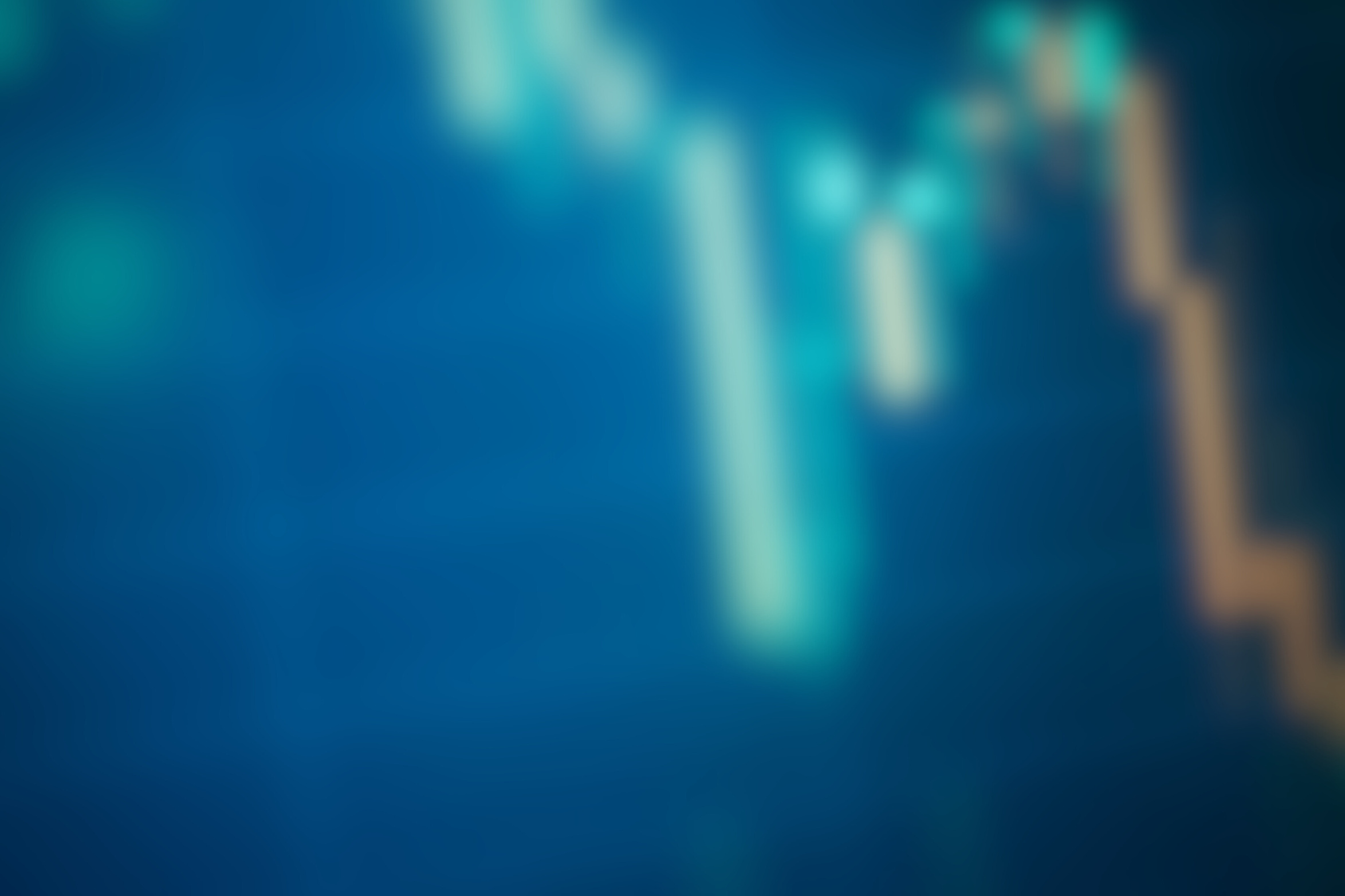 Cele zajęć
Poznasz związek między ryzykiem klimatycznym, zyskami przedsiębiorstw i ryzykiem finansowym
Zrozumiesz, że ryzyka i walka z nimi stwarza też dla firm szansę finansową
Omówisz dobre zarządzanie ryzykiem finansowym, uwzględniające zagrożenia i szanse klimatyczne
Zrozumiesz takie terminy, jak analiza SWOT i aktywa osierocone
©BETTER FINANCE 2023
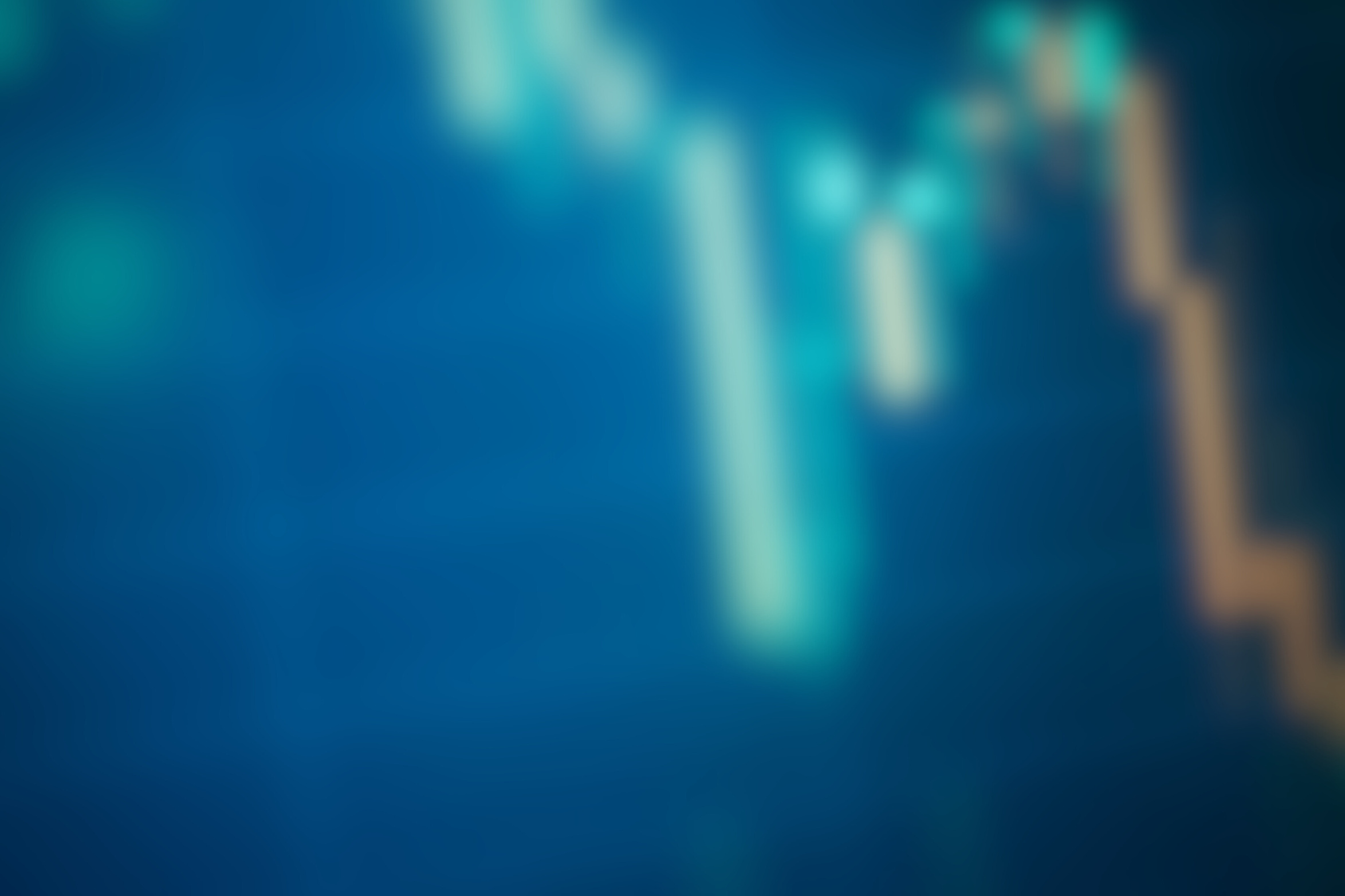 Analiza SWOT
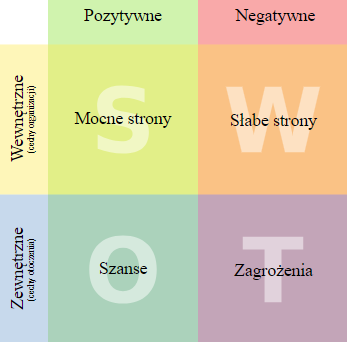 Pamiętaj: ryzyko to zagrożenie, ale i szansa. Obie te pozycje mogą zmieniać się w czasie (np. pod wpływem regulacji). Są czynnikami zewnętrznymi wpływającymi na spółkę czy branżę. W odróżnieniu od mocnych i słabych stron przedsiębiorstwa lub przemysłu (to czynniki wewnętrzne, zależne od spółki).  Wszystkie te elementy obejmuje tzw. analiza SWOT, czyli analiza czynników, które wizualnie możemy podzielić w następujący sposób
©BETTER FINANCE 2023
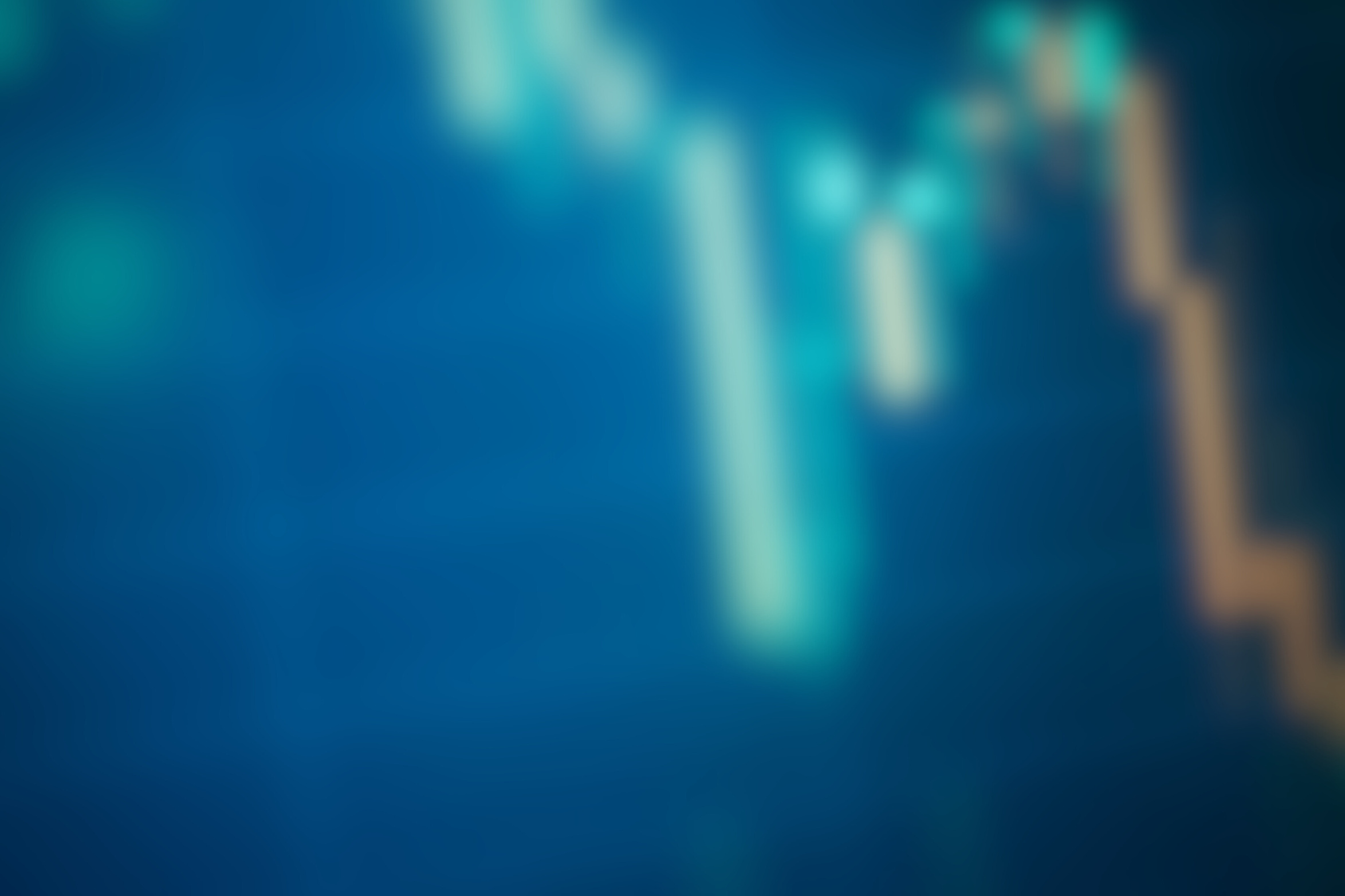 Fizyczne zagrożenia klimatyczne
Zmiany klimatu zwiększają częstotliwość i intensywność ekstremalnych zjawisk pogodowych.
Inwestorzy powinni zwracać uwagę na fizyczne zagrożenia związane ze zmianą klimatu, ponieważ mogą one zakłócić łańcuchy dostaw przedsiębiorstw, a tym samym ich rentowność
©BETTER FINANCE 2023
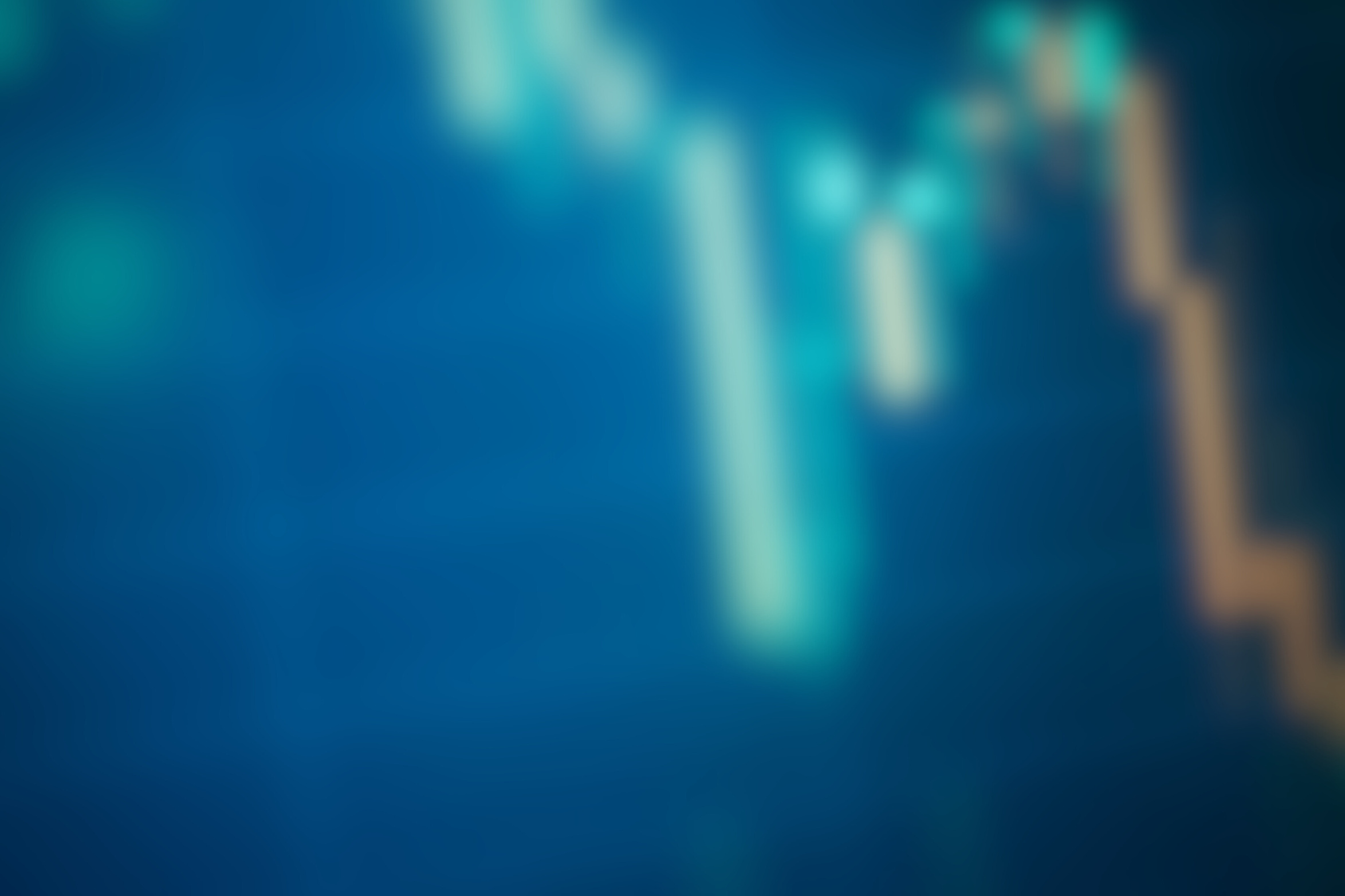 Ryzyko okresu transformacji
„Transition risk” wynikają z przejścia na gospodarkę niskoemisyjną
Ryzyko regulacyjne
Ryzyko rynkowe
Reputacja i ryzyko prawne
Zagrożenia technologiczne
Aktywa osierocone (stranded assets)
©BETTER FINANCE 2023
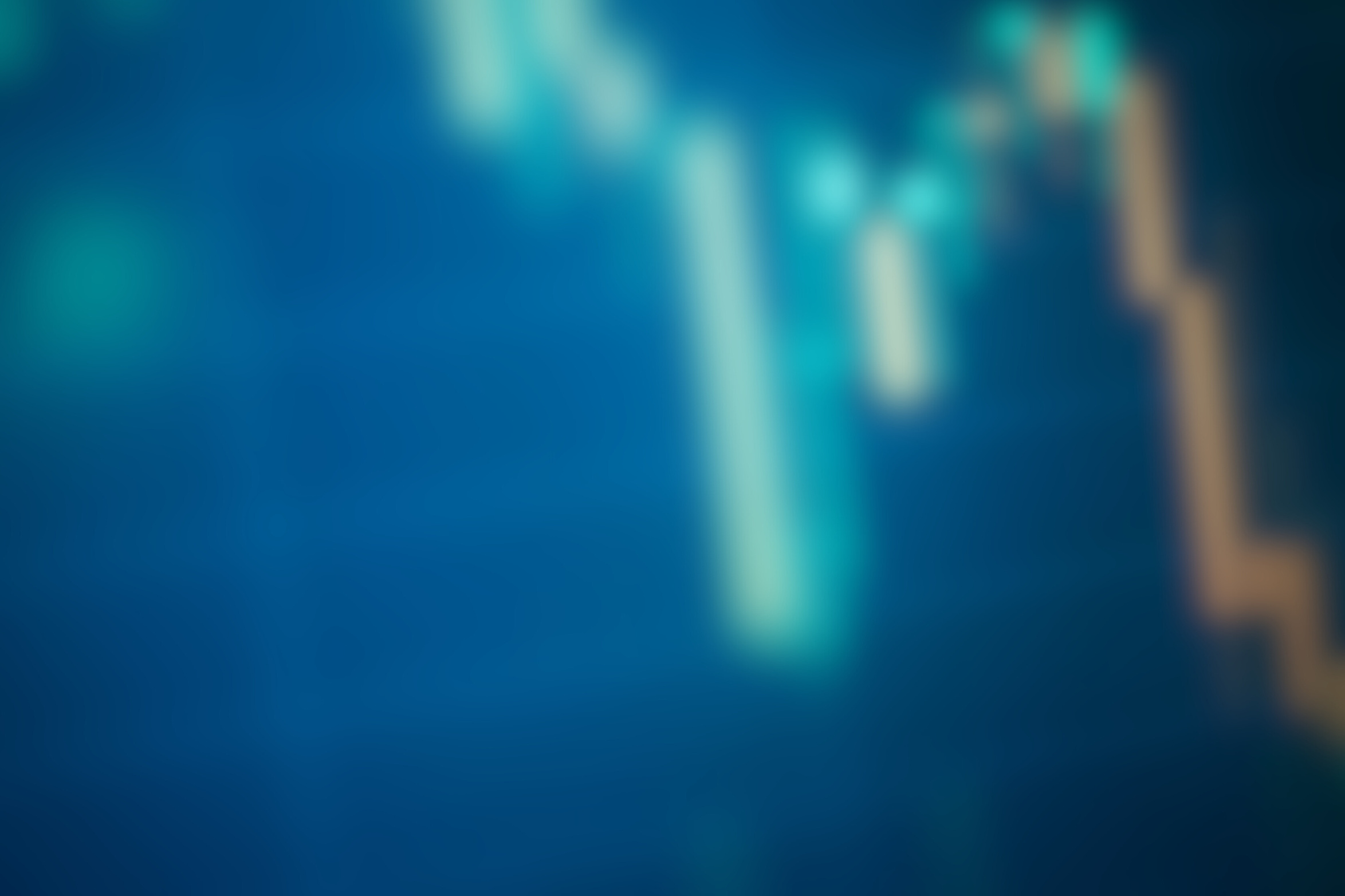 Szanse klimatyczne
Powstają możliwości związane ze zmianą wymagań konsumentów
Energia odnawialna
Efektywność energetyczna
Czysty transport
Zrównoważona infrastruktura
CleanTech
Zrównoważone finansowanie
©BETTER FINANCE 2023
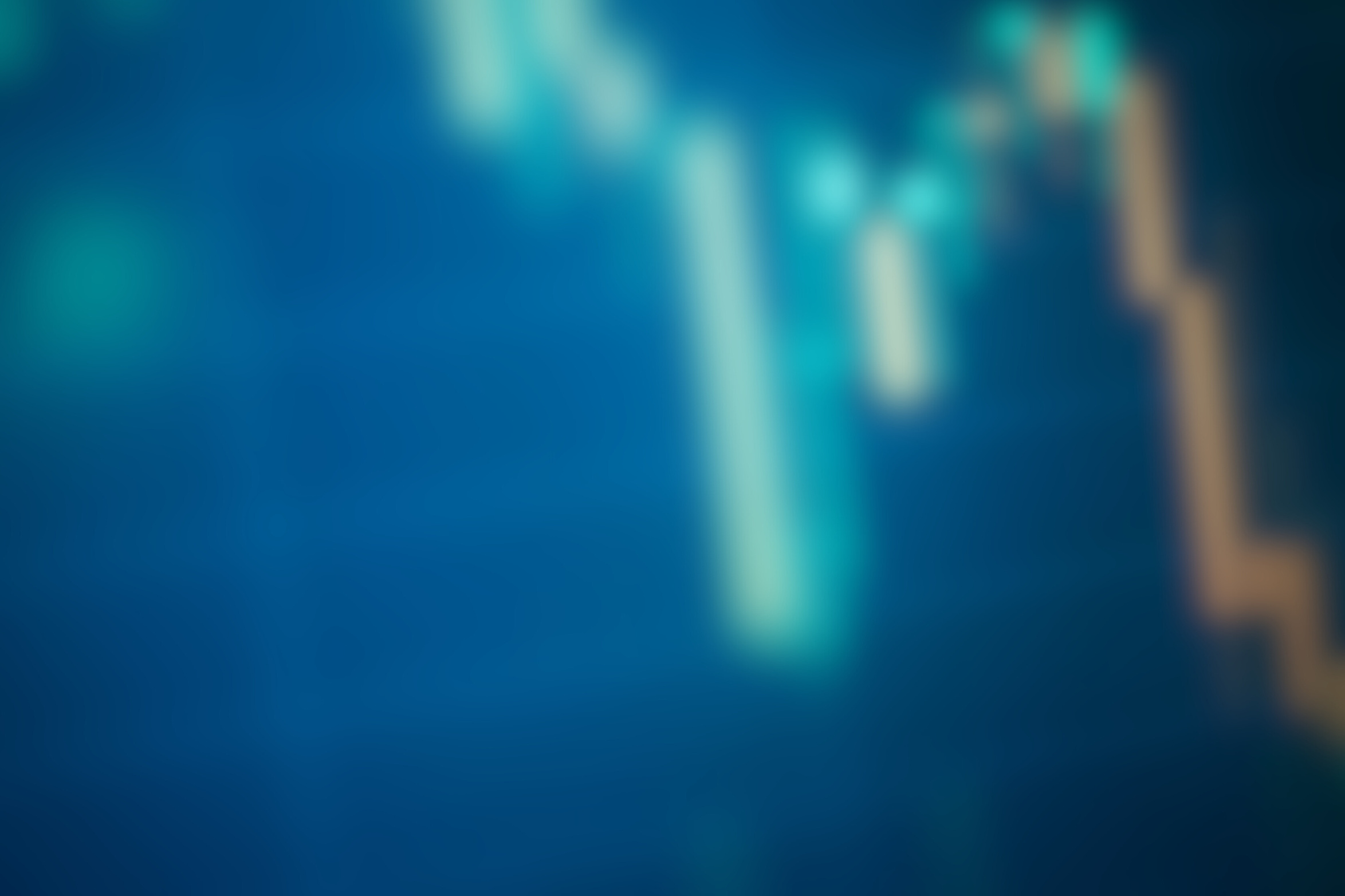 Climate-KIC
Climate KIC  - wspólnota wiedzy i innowacji, działającą na rzecz przyspieszenia przejścia do społeczeństwa o zerowej emisji dwutlenku węgla i odpornego na zmianę klimatu; społeczność jest wspierana przez EIT 

EIT- Europejski Instytut Innowacji i Techologii - największa w Europie sieć innowacji wzmacniająca innowacyjność od 2008 r., której misją jest tworzenie miejsc pracy i zapewnianie zrównoważonego i inteligentnego wzrostu; jest integralna częścią Horizon Europe

Horizon Europe – unijny program finansowania badań i innowacji do 2027 r. Na stronie https://research-and-innovation.ec.europa.eu/funding/funding-opportunities/funding-programmes-and-open-calls/horizon-europe_en - dowiesz się, jak uzyskać finansowanie, poznaszę programu, konkretne misje i partnerstwa europejskie
©BETTER FINANCE 2023
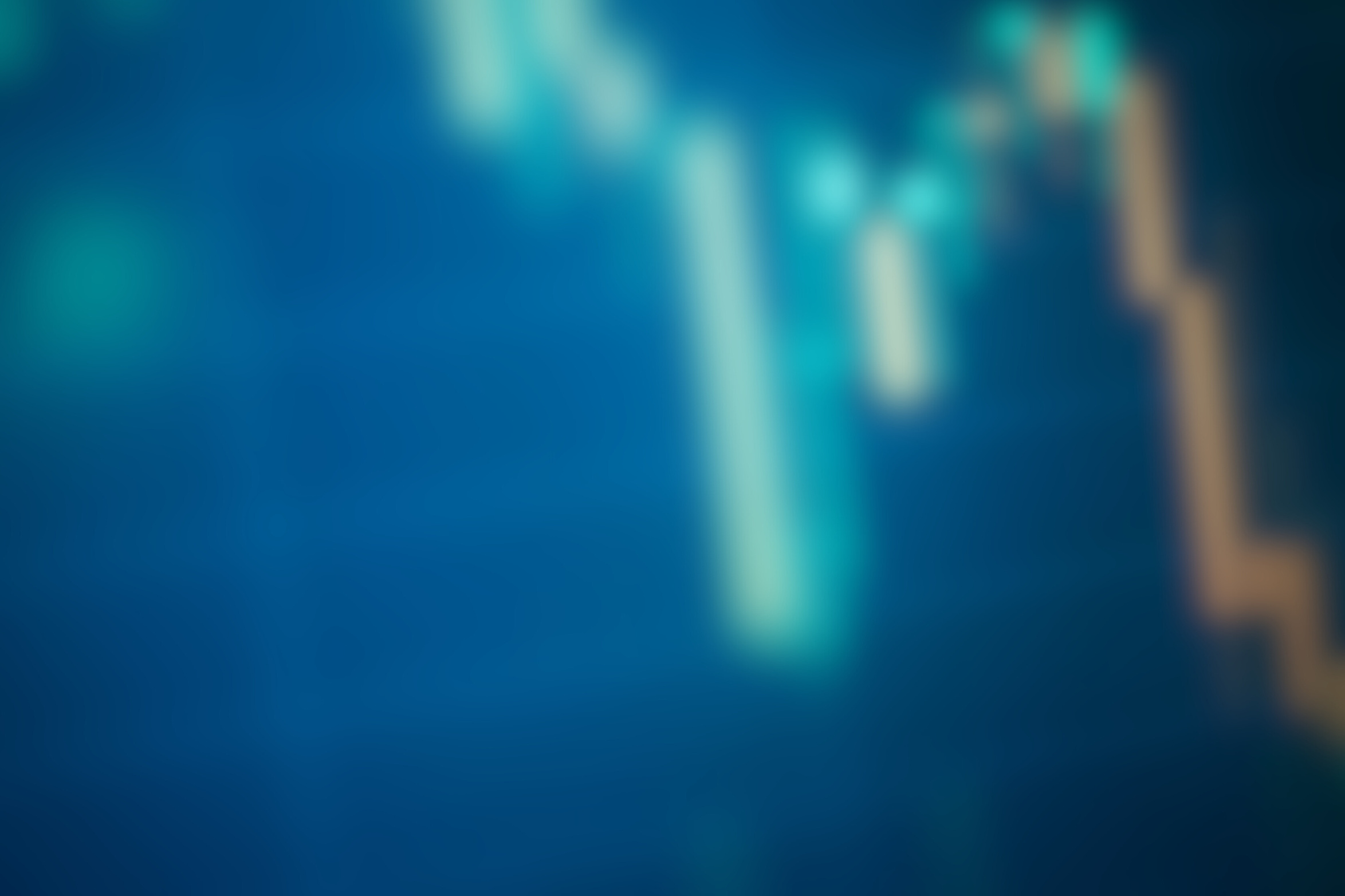 „W domu”
PRZYDATNE LINKI: 
Task Force on Climate-related Financial Disclosures – stworzony przez Radę Stabilności Finansowej Banku Rozrachunków Miedzynarodowych (BIS) zespół, kierowany obecnie przez Michaela R.Bloomberga - https://www.fsb-tcfd.org/ 
17 celów zrównoważonego rozwoju ONZ, w tym te klimatyczne na krótkim filmiku https://youtu.be/0XTBYMfZyrM?si=6PyaygF67aswucwn
Climate KIC - https://poland.climate-kic.org/ - wspólnota wiedzy i innowacji, działającą na rzecz przyspieszenia przejścia do społeczeństwa o zerowej emisji dwutlenku węgla i odpornego na zmianę klimatu; społeczność jest wspierana przez EIT 
https://eit.europa.eu/ - Europejski Instytut Innowacji i Techologii - największa w Europie sieć innowacji wzmacniająca innowacyjność od 2008 r., częśc Horizon Europ
Krajowy plan na rzecz energii i klimatu na lata 2021-2030 - https://www.gov.pl/web/klimat/krajowy-plan-na-rzecz-energii-i-klimatu
Polityka energetyczna Polski do 2040 r. - https://www.gov.pl/web/klimat/polityka-energetyczna-polski
Państwa UE chcą do 2050 r. osiągnąć neutralność klimatyczną - https://www.consilium.europa.eu/pl/topics/climate-neutrality/
Świadomość klimatyczna polskich spółek – raport https://www.bureauveritas.pl/newsroom/wzrosla-liczba-spolek-swiadomych-klimatycznie-w-polsce
Wpływ czynników ESG na decyzje inwestycyjne – raport GPW https://www.gpw.pl/pub/GPW/files/PDF/Raport_badanie_ESG_2022.pdf
Analiza SWOT dla początkujących https://kapitalni.org/pl/artykuly/analiza-swot-co-to-jest-i-przyklad
Raport ze stanu rzeki Odra w 2022 roku
ZADANIA: 
Wybierz aktywa inwestycyjne, dla których chcesz przeanalizować ryzyko i możliwości klimatyczne. Może to być jedna z Twoich bieżących inwestycji lub taka, o której zakupie myślisz.
Przeprowadź analizę SWOT wybranej spółki lub branży pod kątem ryzyk i szans związanych z klimatem
©BETTER FINANCE 2023